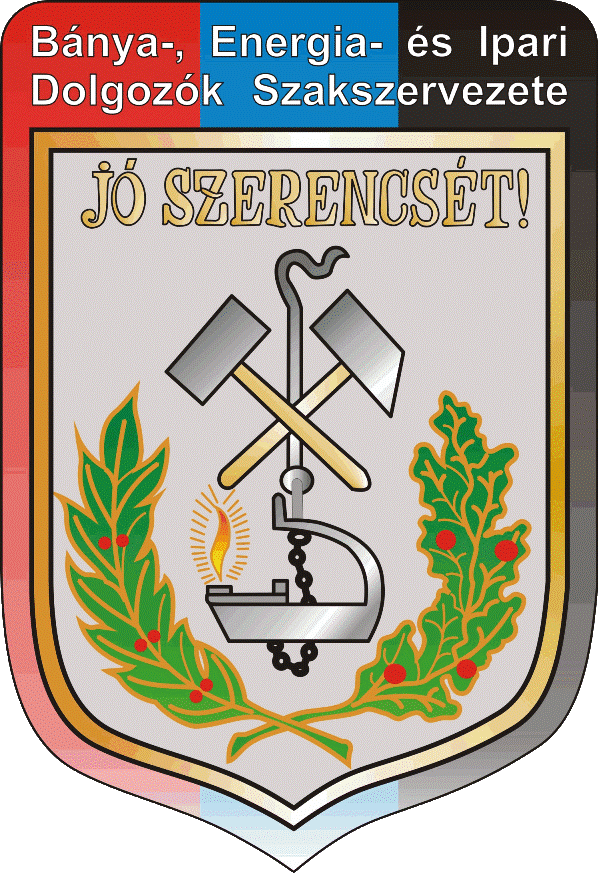 Mozgósítás(BDSZ tapasztalatok)
Csanádi József
Munkavállaló lehetőségei
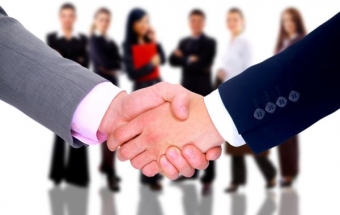 egyéni érdekérvényesítés
	(csak kvalifikált munkát végzők)
kollektív érdekérvényesítés
tárgyalás
szociális párbeszéd
tripartit vagy bipartit (kétoldalú) autonóm szociális párbeszéd
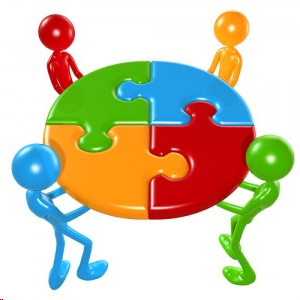 Nyomásgyakorlás
elérendő munkavállalói elvárás pontos megfogalmazása és elfogadtatása
szintek: 	
testületek
tisztségviselők
tagság
társadalom
nyilvánosság eszközei:
belső tájékoztatás, 
honlap
e-mail
tagsági levél
saját újság
szóbeliség
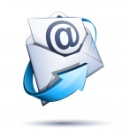 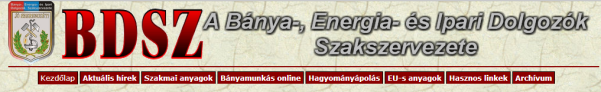 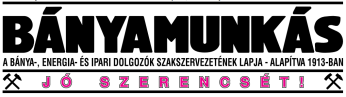 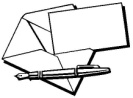 Nyomásgyakorlás
külső támogatottság megszerzése
	média: 	köztelevízió, közrádió, 
				kereskedelmi hírközlők
				közösségi portálok akciószerűen
	civil támogatók tájékoztatása
	szakszervezeti szolidaritási akciók 	kezdeményezése
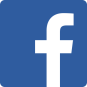 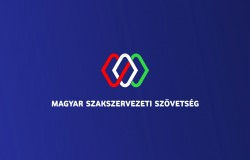 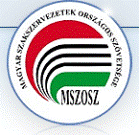 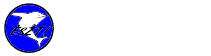 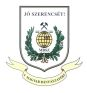 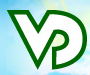 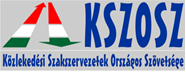 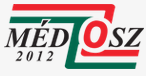 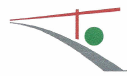 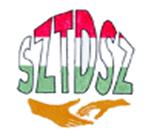 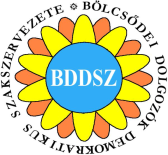 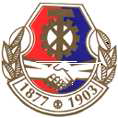 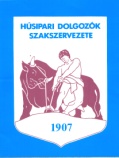 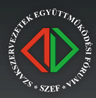 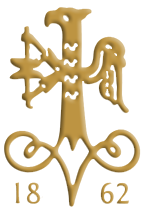 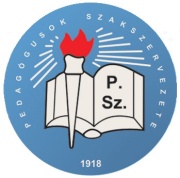 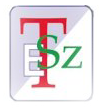 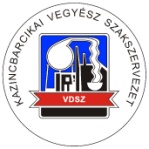 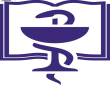 Konkrét akció
Előkészítő rendezvényeket tudatosan kell felépíteni.
Biztonságos, jogszerű lebonyolítás feltételeinek kialakítása.
Hangosítás, képi megjelenítés, üzenetek továbbítása.
Helyszín kiválasztásának indokai.
Mondandó, üzenetek közvetítése legyen felépítve.
Részvevők érezzék, hogy értük és róluk szól a szakszervezeti akció.
Külsőségek fejezzék ki a közösségi összetartozást.
Az időtartam, beleértve a beszédeket is, a résztvevők számára elfogadhatóak legyenek.
Összegzés
szakszervezeti programok, törekvések ismertek kell, hogy legyenek a tagság előtt – ez esetben könnyebb a mozgósítás -, előre ismerik a problémát a tagok
erősíteni kell a szakszervezeti kohéziót, a tagok egymásra utaltságának érzetét
szolidaritás, együttérzés elérése minimális követelmény a sikerességhez (egyéb közösségi rendezvények is erősíthetik)
átgondolt lebonyolítási akciósorozatot kell elfogadtatni, támogatást megszerezni
„Tudtuk, hogy mit kellett volna tenni,
tettük, amit lehetett.”
Köszönöm a figyelmet!